Fokus i personen med handicap
Fremlægger Nielsine Petersen 

Forvaltningschef ved Socialforvaltningen i Kommune Kujalleq.
Handicappede personer er:
Fysisk handicappet
Psykisk handicappet
Udviklingshæmmet
Sensorisk hæmmet
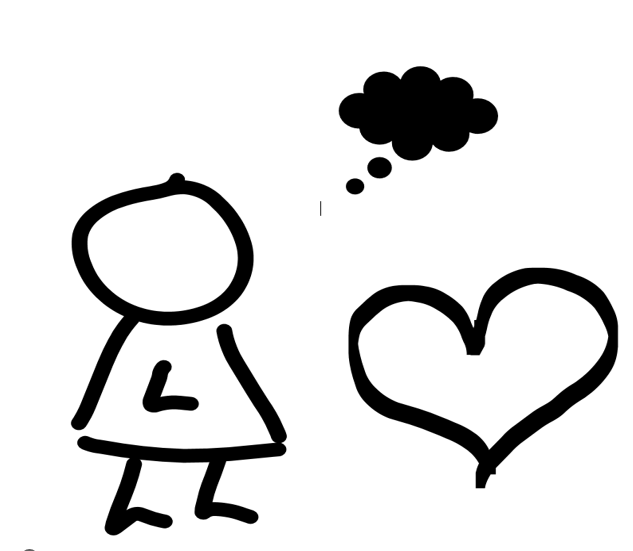 De handicappedes rettigheder og muligheder:
FN’s handicap konvention
Lov om handicappede:
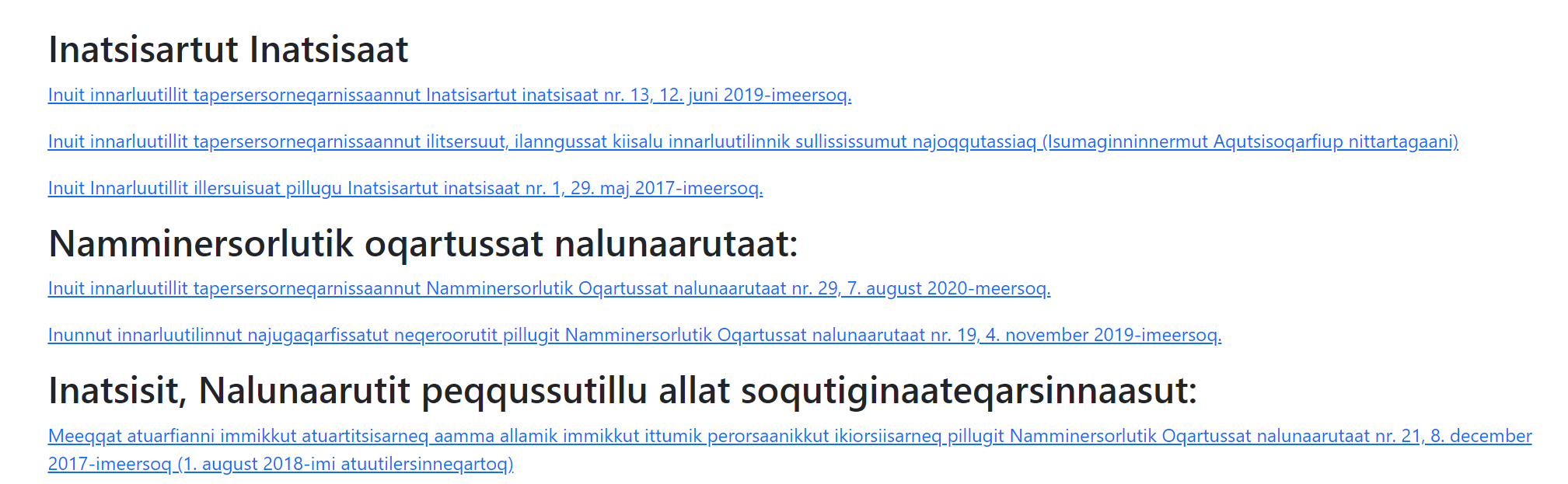 Klar muligheder
Hvordan er mon i realitet i forholdende på Grønland?
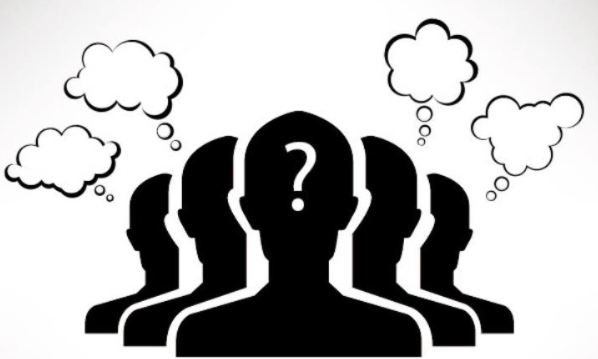 De handicappedes muligheder i Grønland:


Sisimiut: 
Tilioq
Pissassarfik

Nuuk: 
 Sundhedsvæsenet
 Organisationer og foreninger
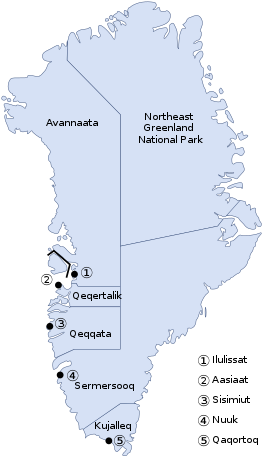 De offentlige i Grønland:
Hvad er der af muligheder i byer og bygder?
Sundhedsvæsenet, hvem er de ansatte?
Læger?
Sygeplejersker?
Ergoterapeut?
Fysioterapeut? 
mm.
Kommune
 Hvad er der af muligheder ift. støtteforanstaltninger?
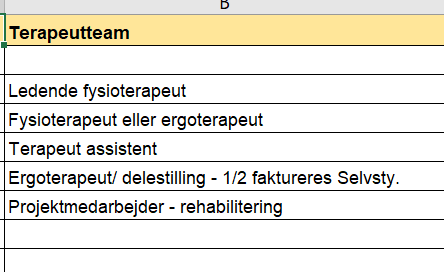 Den handicappedes behov:
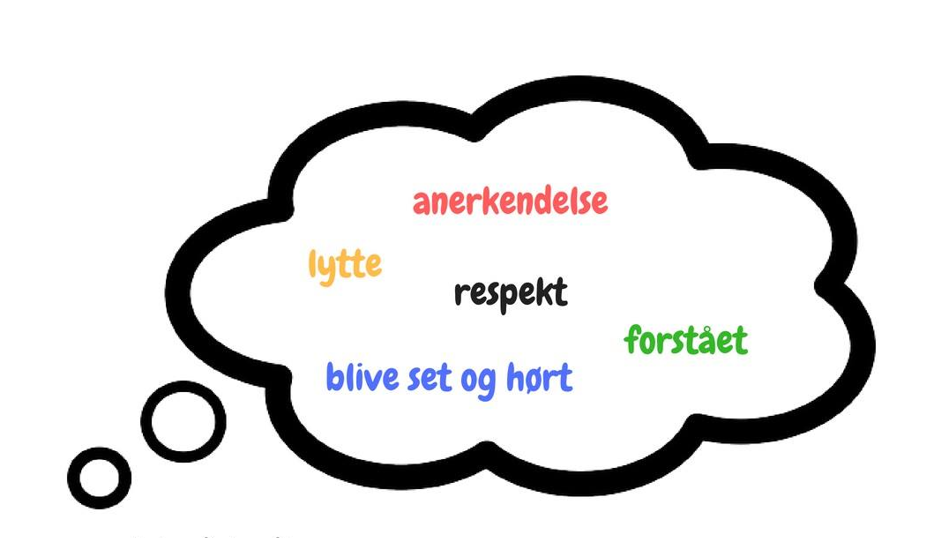 Forståelse.
At blive lyttet.
At blive set.
Den handicappede og dens nærmeste
Er det pårørende der kan forstå, lytte og ser?
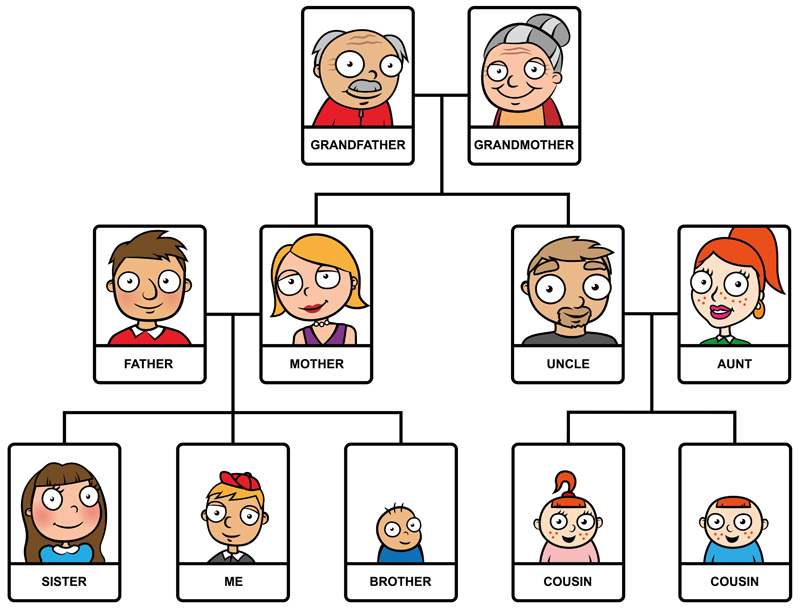 Tak fordi du lyttede, her er min storbror der har et handicap